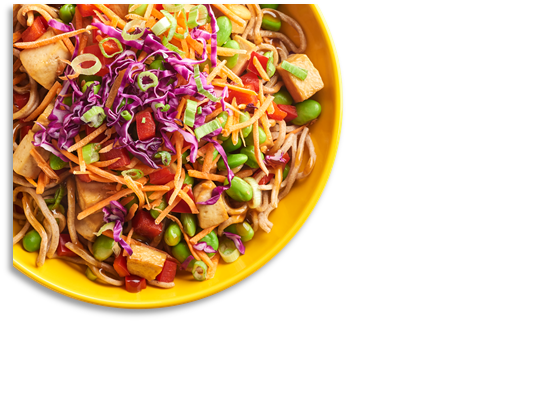 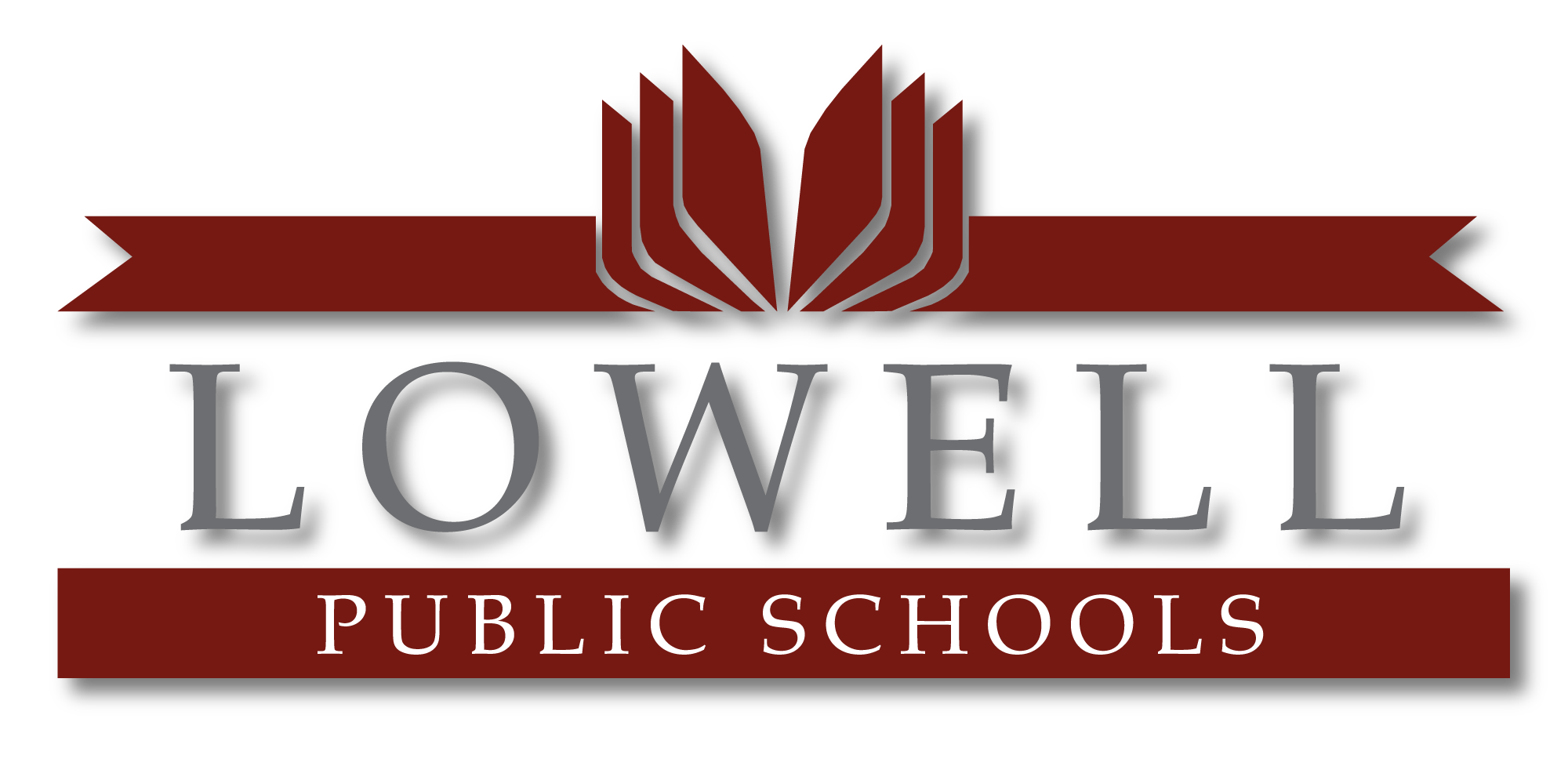 February 2023
Lowell High School
LUNCH MENU
Week 1: January 30 – February 3
Daily Serve
MTO Deli
Grab and Go Salads
Grab and GO Sandwiches
Yogurt Parfait
Chicken Patty
Hamburger
Veggie Burger
Pizza Station
-Chicken Tikka Masala with Tzatziki Sauce and Tomato Cucumber Salad
-Chana Masala with Tzatziki Sauce and Tomato Cucumber Salad V
-Meat Lover Pizza
-Steak and Cheese Sub
-Vegetable Cups
-Apples & Peaches
-Tater Tot Beef Nacho (Totchos)
-Kickin Bean Tater Tot Nacho V
-Hawaiian Pizza
-Bahn Mi Sandwich with Fries
-Kickin Beans & Broccoli
-Oranges & Apples
-Shepherds Pie with Dinner Roll
-Vegetarian Nuggets and “Chips” with Coleslaw and Dinner Roll-Meat lovers Pizza-Chicken Nugget Basket with Roll-Cucumber & Carrots LG-Bananas & Apples
-Chicken and Vegetable Dumplings with Vegetables
-General Tso’s Tofu Steak with Fried Rice
-Loaded Baked Potato Pizza LG
-Fish Po Boy with Coleslaw-Green Beans & Carrots LG-Pears & Fresh Fruit Cups
All Lunches Must Include Choice of:
Fruits and/or
Vegetable
 And May Include: 
1% Low-Fat Milk
All Lunches Must Include Choice of:
Fruits and/or
Vegetable
 And May Include: 
1% Low-Fat Milk
All Lunches Must Include Choice of:
Fruits and/or
Vegetable
 And May Include: 
1% Low-Fat Milk
-Roasted Pineapple Chicken Bowl
-Roasted Pineapple Tofu Bowl-Big Mac Pizza-Steak & Cheese Sub-Red Pepper Strips & Side Salad LG
-Apples & Bananas
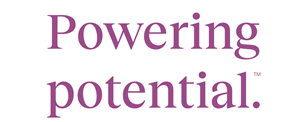 Menus are subject to change.
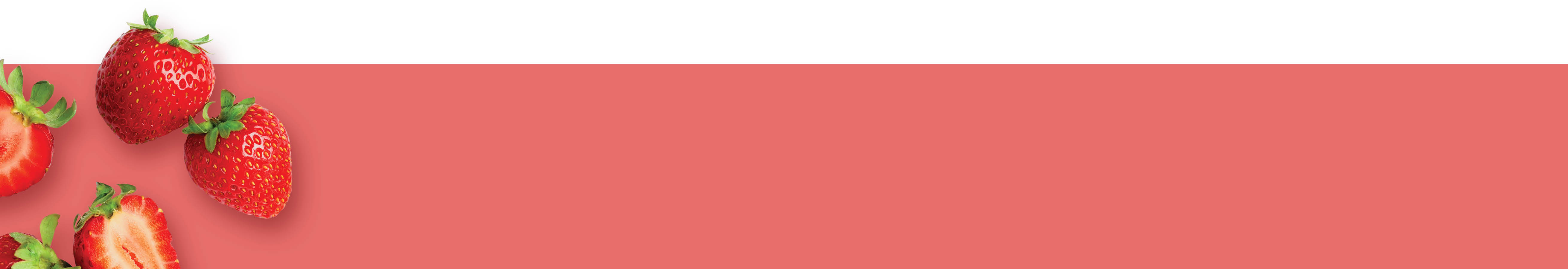 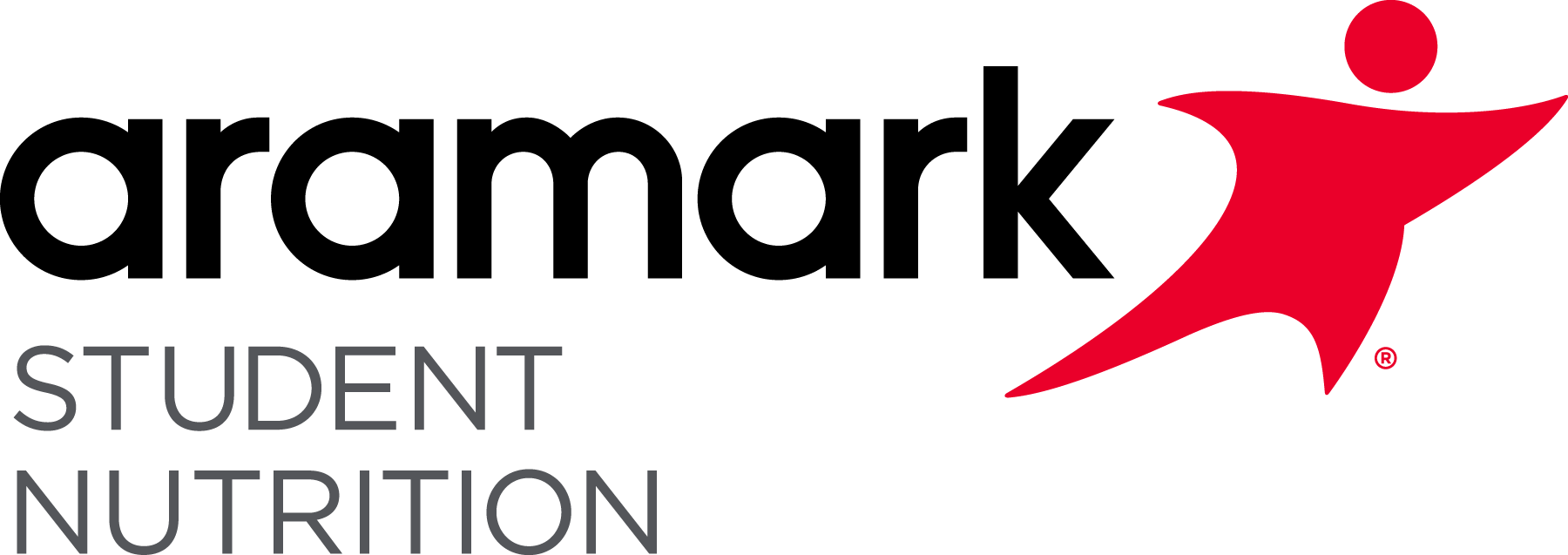 Menu’s, Nutrition Education & Monthly Promotions
 https://lowellk12ma.nutrislice.com
Check out our accounts on Social Media:
LPSD- Food &Nutrition
Instagram: lpsdfoodandnutrition
Food & Nutrition Office: 978-674-2049
This institution is an equal 
opportunity providers
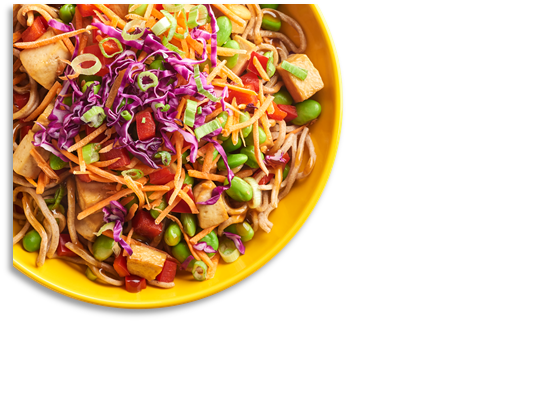 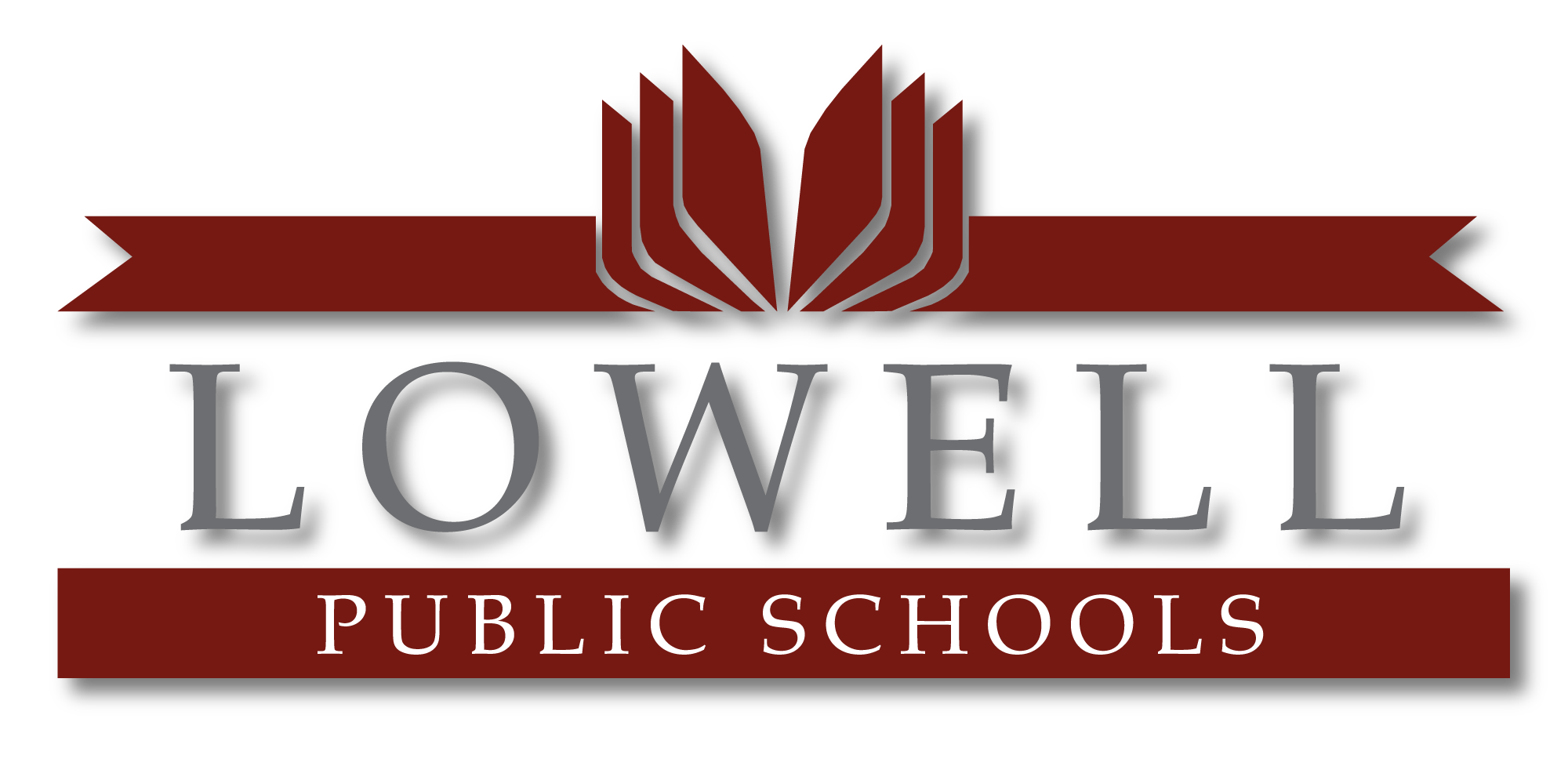 February 2023
Lowell High School
LUNCH MENU
Week 2: February 6-10
Daily Serve
MTO Deli
Grab and Go Salads
Grab and GO Sandwiches
Yogurt Parfait
Chicken Patty
Hamburger
Veggie Burger
Pizza Station
-Chicken Taco with 6” Tortilla Wrap
-Kickin Bean & Corn Taco with 6” Tortilla Wrap V
-Hawaiian Pizza
-Meatball Sub-Kickin’ Beans & Broccoli
Oranges & Apples
-Chicken and Waffles
-Chicken Tenders with a Dinner Roll
-Buffalo Chicken Pizza 
-Cucumbers & Tater tots
Bananas & Apples
-LTO: Cheesy Potato and Beef Bowl-Big Mac Pizza-Fish Po Boy with Coleslaw-Green Beans & Carrots LGPears & Fresh Fruit Cup
-Chicken Broccoli Penne Alfredo
-Chicken Nugget Basket with a Dinner Roll
-BBQ Sriracha Pizza 
-Greek Chicken Wrap
-Cucumbers & Carrots LG
Bananas & Apples
All Lunches Must Include Choice of:
Fruits and/or
Vegetable
 And May Include: 
1% Low-Fat Milk
All Lunches Must Include Choice of:
Fruits and/or
Vegetable
 And May Include: 
1% Low-Fat Milk
All Lunches Must Include Choice of:
Fruits and/or
Vegetable
 And May Include: 
1% Low-Fat Milk
-Chicken Drumsticks with Mashed Potatoes
-Steak and Cheese Sub
-Loaded Baked Potato Pizza LG-Red Pepper Strips & Side Salad LGApples & Bananas
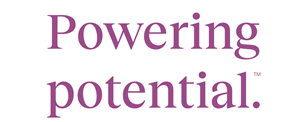 Menus are subject to change.
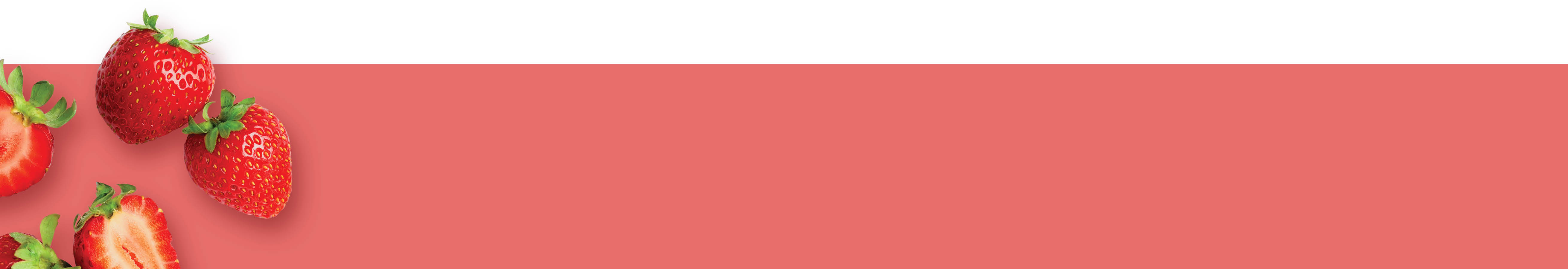 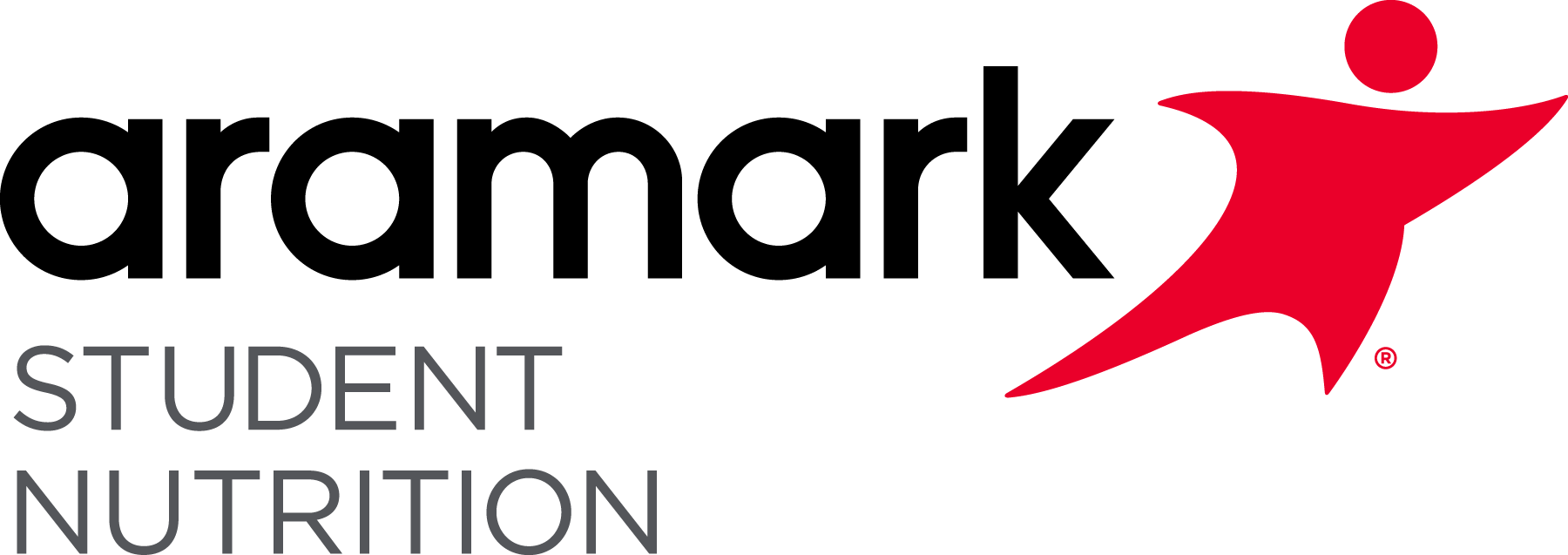 Menu’s, Nutrition Education & Monthly Promotions
 https://lowellk12ma.nutrislice.com
Check out our accounts on Social Media:
LPSD- Food &Nutrition
Instagram: lpsdfoodandnutrition
Food & Nutrition Office: 978-674-2049
This institution is an equal 
opportunity providers
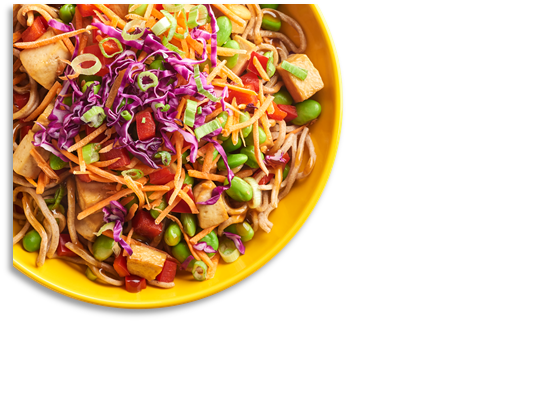 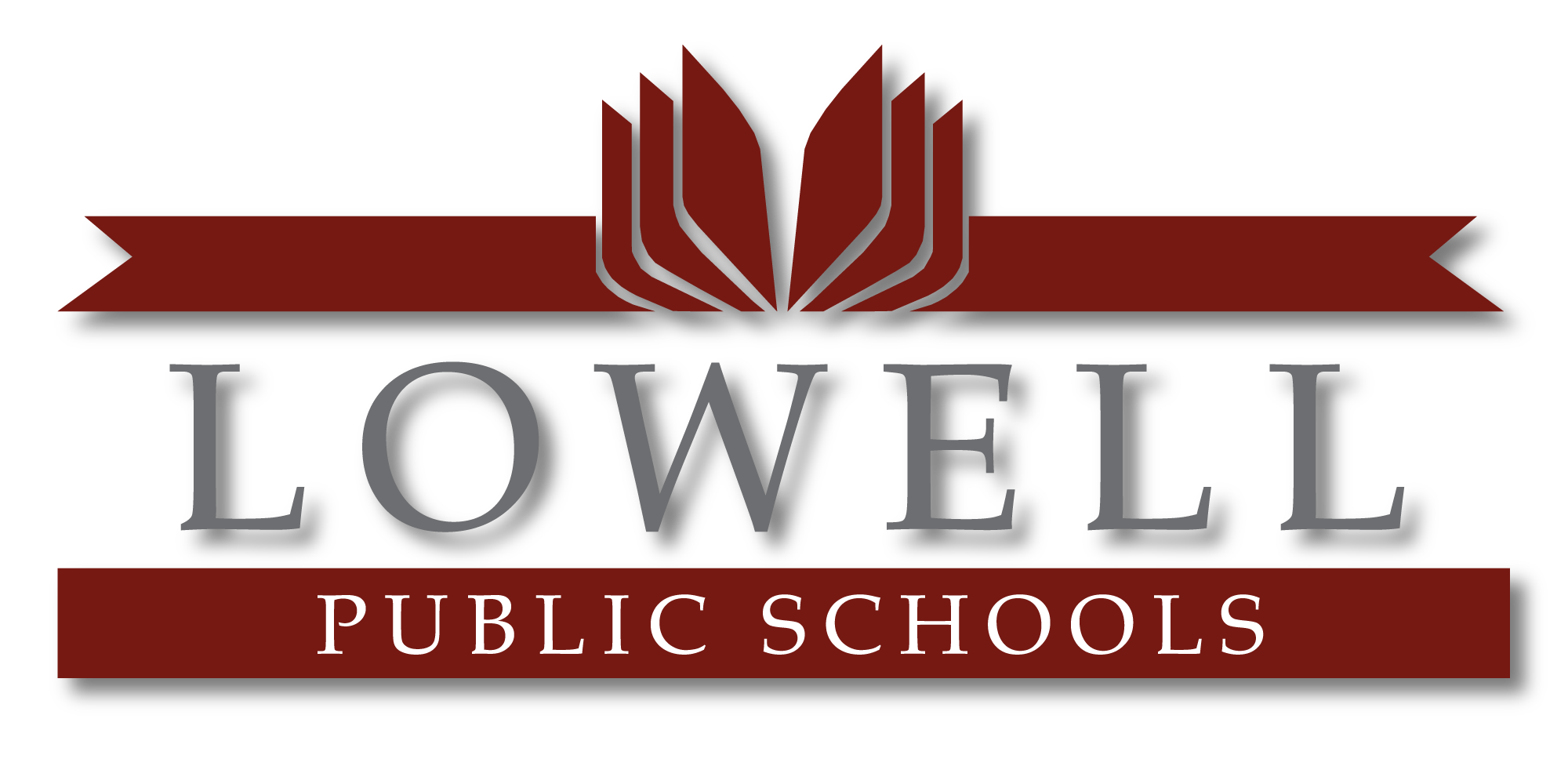 February 2023
Lowell High School
LUNCH MENU
Week 3: February 13- Feb 17
Daily Serve
MTO Deli
Grab and Go Salads
Grab and GO Sandwiches
Yogurt Parfait
Chicken Patty
Hamburger
Veggie Burger
Pizza Station
-Country Chicken Bowl with Roll
-Country Veg Nugget with Roll V
-Buffalo Chicken Pizza
-Chicken Tenders with Roll-Vegetable Cups
-Apples & Peaches
-Beef Nachos with Tortilla Chips
-Hawaiian Pizza
-Meatball Sub-Greek Chicken Wrap
-Kickin Beans & Broccoli
-Oranges & Apples
-Penne Bolognese with Parmesan
-BBQ Sriracha Pizza 
-Chicken Nugget Basket with Roll-Chef Salad with Flatbread LG
-Cucumbers & Carrots LG
-Oranges & Apples
-Chili Garlic Popcorn Chicken Lo Mein
-Chili Garlic Tofu Lo Mein V
-Loaded Baked Potato Pizza LG
-Fish Po’ Boy
-Green Beans & Carrots LG
-Pears & Fresh Fruit Cups
All Lunches Must Include Choice of:
Fruits and/or
Vegetable
 And May Include: 
1% Low-Fat Milk
All Lunches Must Include Choice of:
Fruits and/or
Vegetable
 And May Include: 
1% Low-Fat Milk
All Lunches Must Include Choice of:
Fruits and/or
Vegetable
 And May Include: 
1% Low-Fat Milk
-Pulled Pork Sandwich-Big Mac Pizza
-Steak and Cheese Sub
-Red Pepper Strips & Side Salad LG
-Apples & Bananas
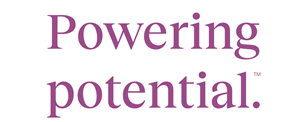 Menus are subject to change.
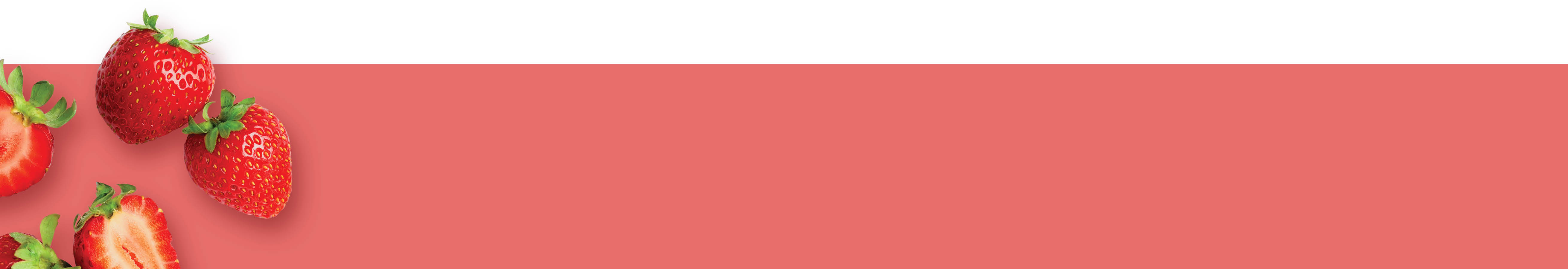 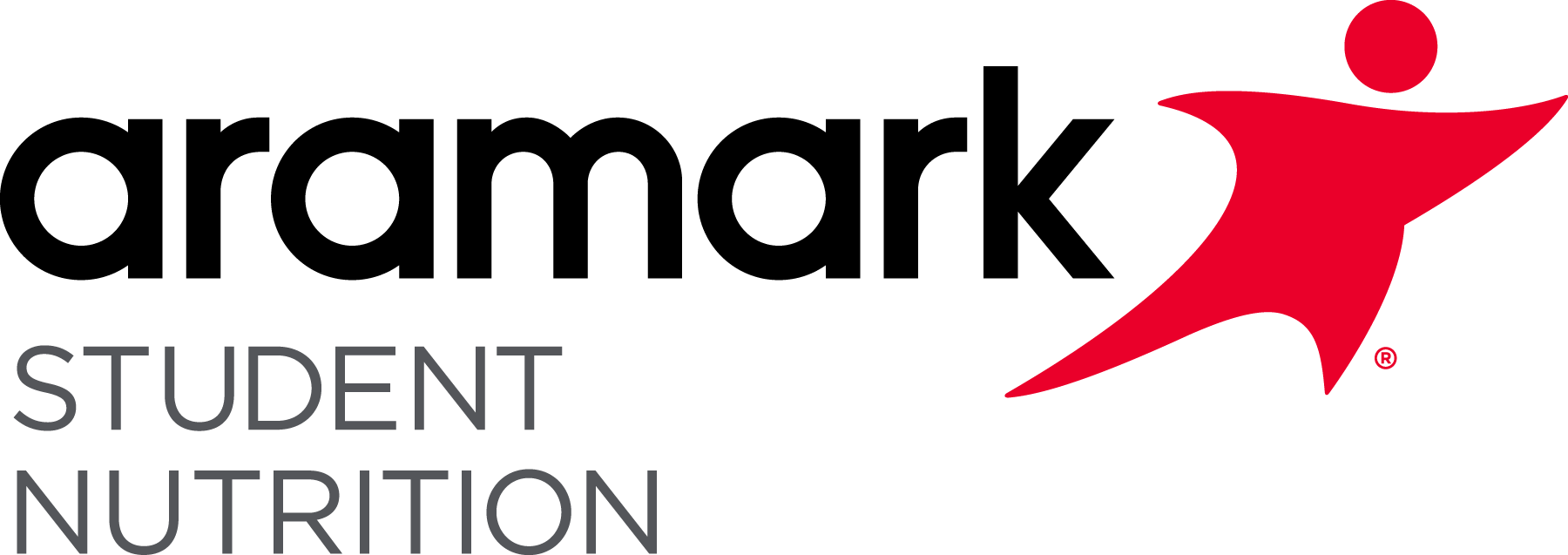 Menu’s, Nutrition Education & Monthly Promotions
 https://lowellk12ma.nutrislice.com
Check out our accounts on Social Media:
LPSD- Food &Nutrition
Instagram: lpsdfoodandnutrition
Food & Nutrition Office: 978-674-2049
This institution is an equal 
opportunity providers
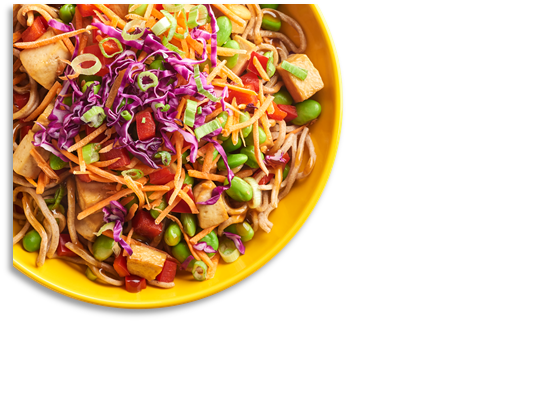 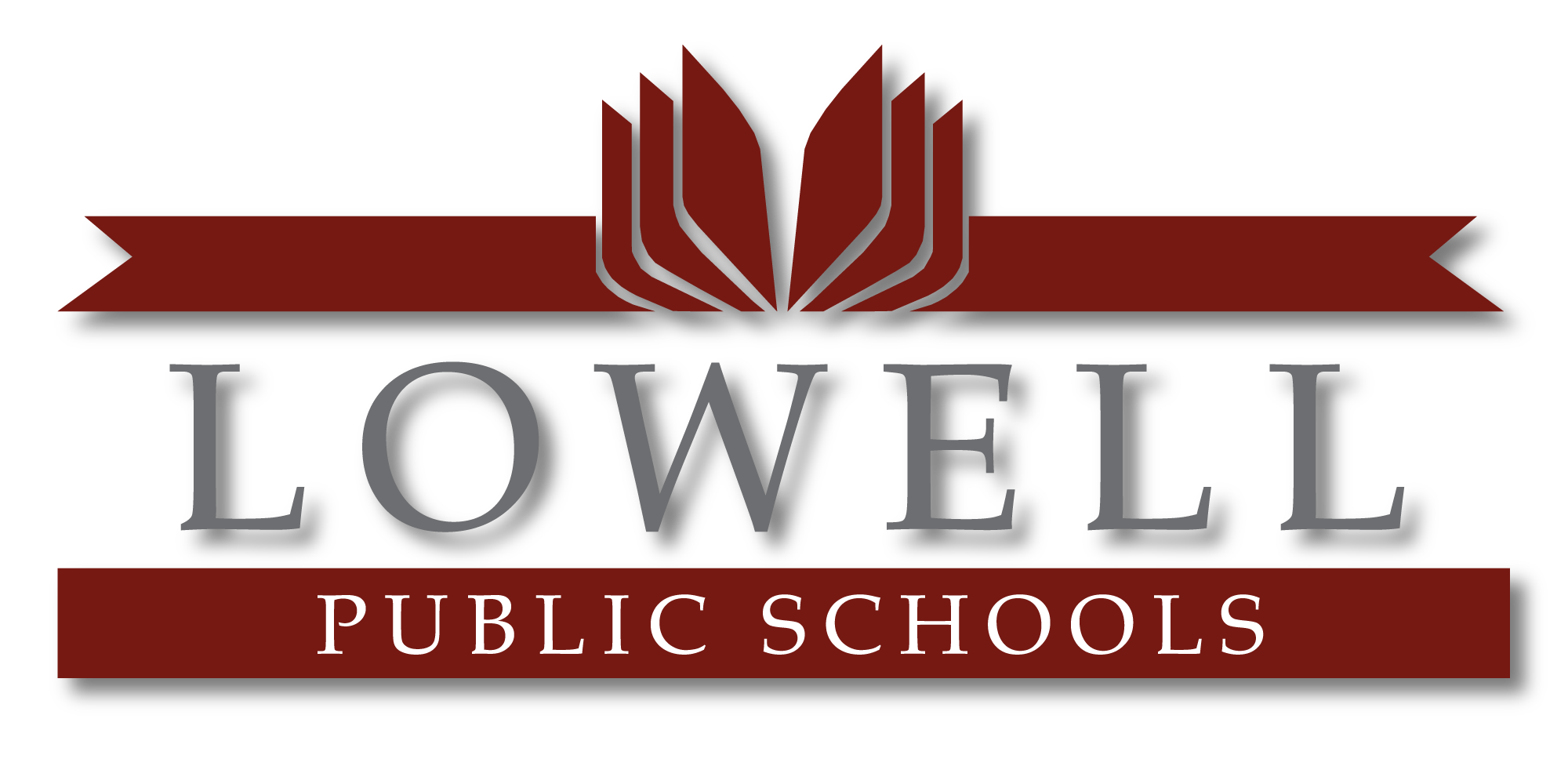 February 2023
Lowell High School
LUNCH MENU
Week 4: February Vacation – No School
Daily Serve
MTO Deli
Grab and Go Salads
Grab and GO Sandwiches
Yogurt Parfait
Chicken Patty
Hamburger
Veggie Burger
Pizza Station
All Lunches Must Include Choice of:
Fruits and/or
Vegetable
 And May Include: 
1% Low-Fat Milk
All Lunches Must Include Choice of:
Fruits and/or
Vegetable
 And May Include: 
1% Low-Fat Milk
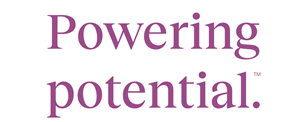 Menus are subject to change.
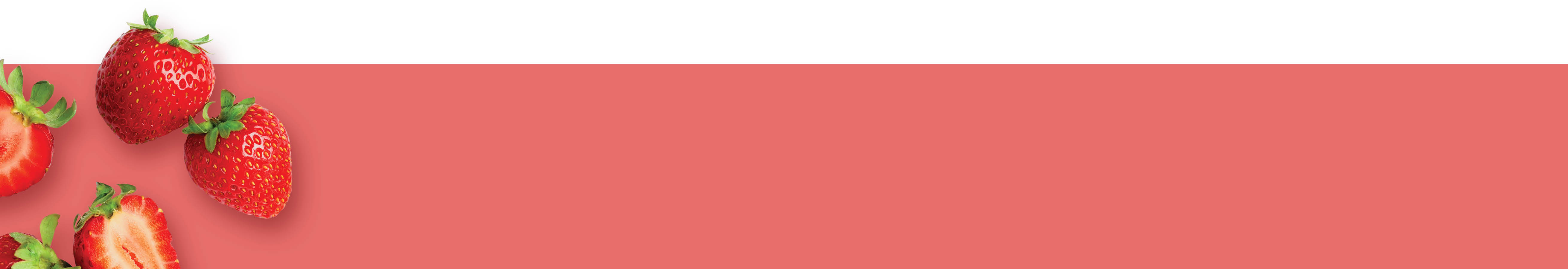 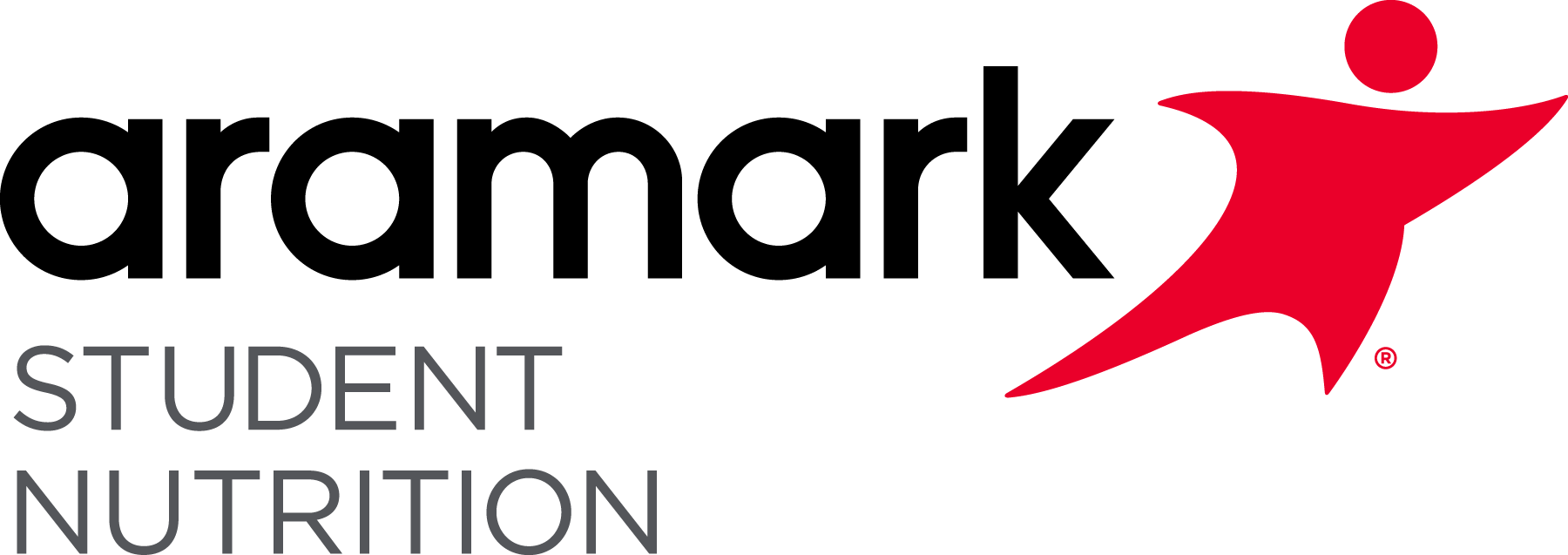 Menu’s, Nutrition Education & Monthly Promotions
 https://lowellk12ma.nutrislice.com
Check out our accounts on Social Media:
LPSD- Food &Nutrition
Instagram: lpsdfoodandnutrition
Food & Nutrition Office: 978-674-2049
This institution is an equal 
opportunity providers
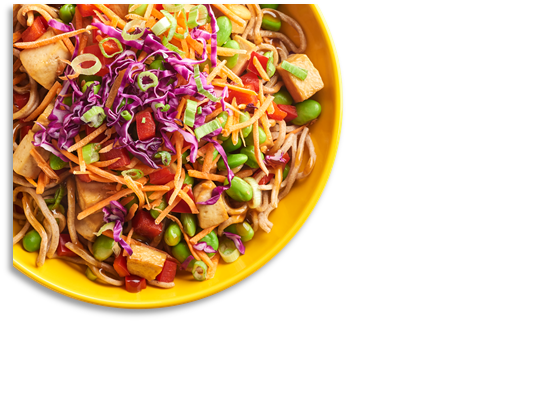 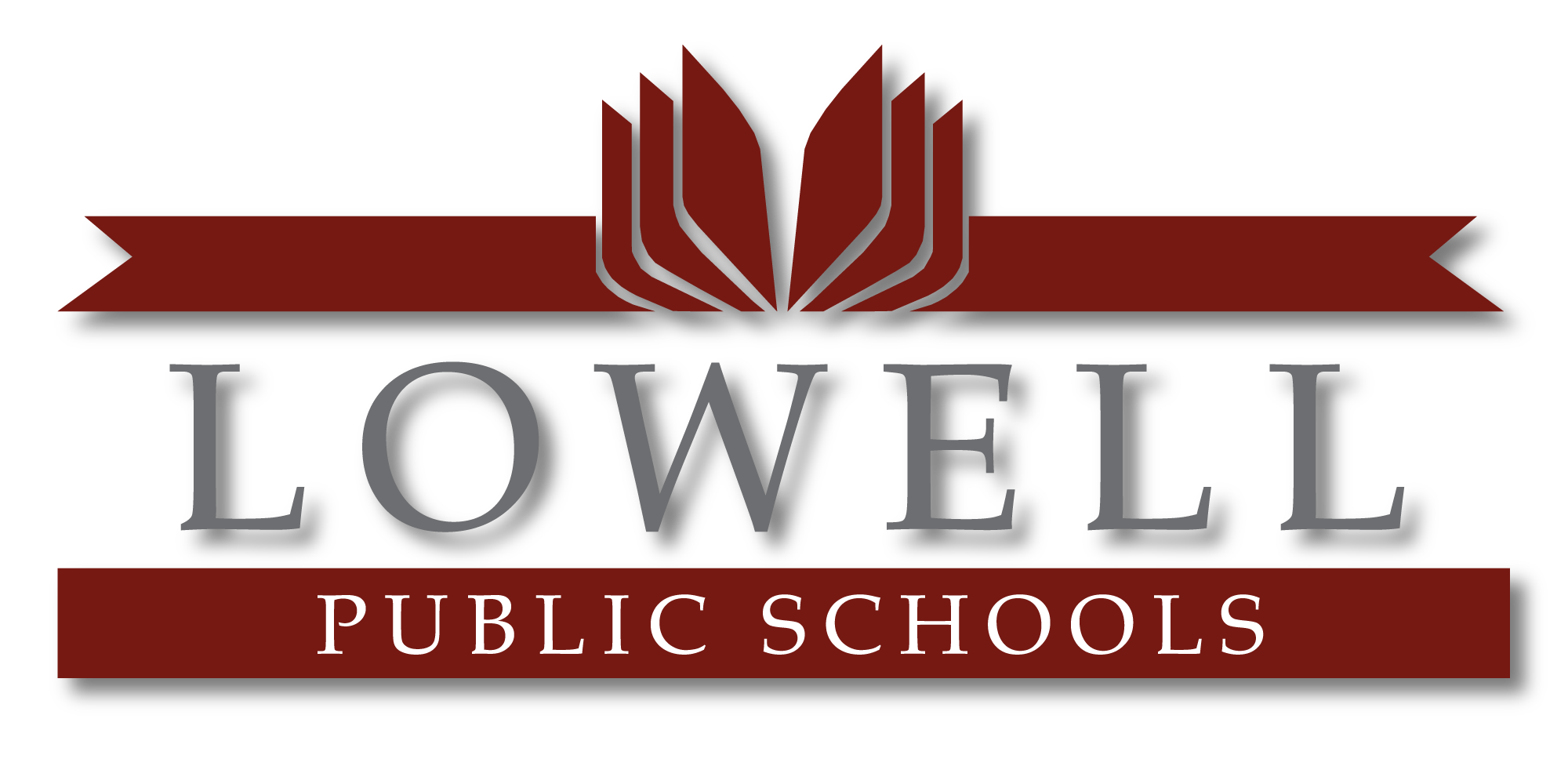 February 2023
Lowell High School
LUNCH MENU
Week 5: February 27-March 3
Daily Serve
MTO Deli
Grab and Go Salads
Grab and GO Sandwiches
Yogurt Parfait
Chicken Patty
Hamburger
Veggie Burger
Pizza Station
-Beef Taco with 6” Tortilla Wrap
-Kickin Bean and Corn Taco V
-Meatball Sub
-Kickin Beans & Broccoli
-Oranges & Apples
-Sausage, Egg, and Cheese Biscuit Melt
-Buffalo Chicken Pizza
-Chicken Tenders with Roll 
-Vegetable Cups
-Apples & Peaches
-Chicken Parm with Penne-Meat lovers Pizza-Chicken Nugget Basket with Roll-Cucumber & Carrots LG-Bananas & Apples
-Szechuan Chicken with Rice
-Szechuan Tofu with Rice V
-Loaded Baked Potato Pizza LG
-Fish Po Boy with Coleslaw-Green Beans & Carrots LG-Pears & Fresh Fruit Cups
All Lunches Must Include Choice of:
Fruits and/or
Vegetable
 And May Include: 
1% Low-Fat Milk
All Lunches Must Include Choice of:
Fruits and/or
Vegetable
 And May Include: 
1% Low-Fat Milk
All Lunches Must Include Choice of:
Fruits and/or
Vegetable
 And May Include: 
1% Low-Fat Milk
-Dumplings with Fresh Vegetable Medley
-Big Mac Pizza-Steak & Cheese Sub-Red Pepper Strips & Side Salad LG
-Apples & Bananas
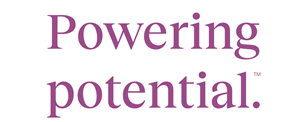 Menus are subject to change.
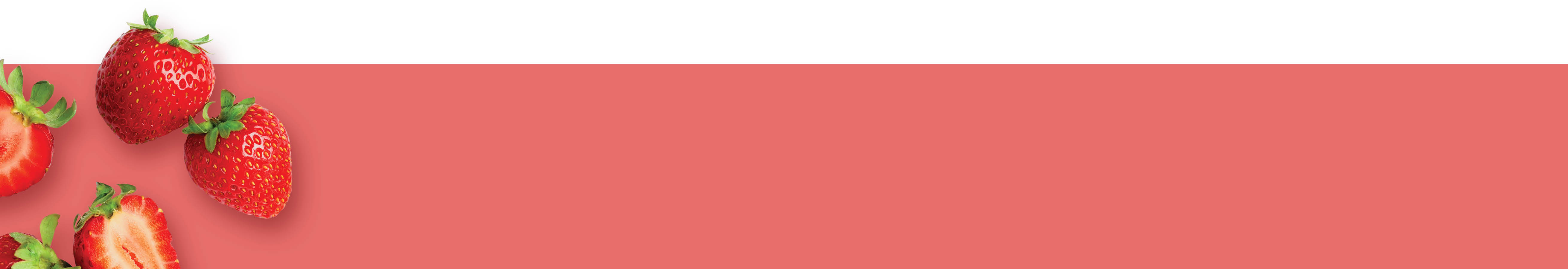 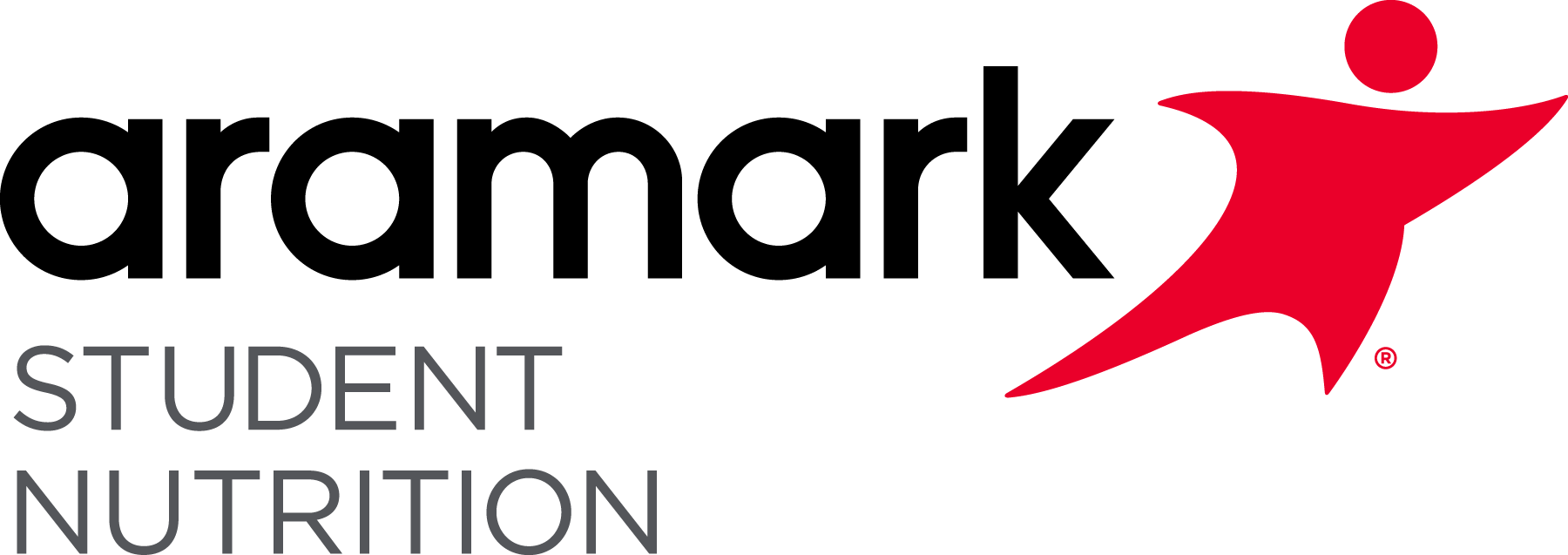 Menu’s, Nutrition Education & Monthly Promotions
 https://lowellk12ma.nutrislice.com
Check out our accounts on Social Media:
LPSD- Food &Nutrition
Instagram: lpsdfoodandnutrition
Food & Nutrition Office: 978-674-2049
This institution is an equal 
opportunity providers